ΠΡΑΞΕΙΣ ΜΕ ΚΛΑΣΜΑΤΙΚΟΥΣ ΑΡΙΘΜΟΥΣ
Ε΄ τάξη
Αριθμοί και πράξεις (Ε΄ τάξη)
Αριθμοί και πράξεις (Ε΄ τάξη)
Ν.Π.Σ.-Αριθμοί (Ε΄ τάξη)
εισάγονται στα κλάσματα μεγαλύτερα της μονάδας και στους μικτούς
αναγνωρίζουν και κατασκευάζουν ισοδύναμα κλάσματα και απλοποιούν κλάσματα
διατάσσουν ένα σύνολο κλασματικών αριθμών και βρίσκουν ενδιάμεσους, μικρότερους και μεγαλύτερους κλασματικούς αριθμούς
προσθέτουν και αφαιρούν κλάσματα
πολλαπλασιάζουν κλάσματα με φυσικούς και κλάσματα με κλάσματα
διαιρούν κλάσματα με φυσικούς και κλάσματα με κλάσματα (διαίρεση ως αντίστροφος πολλαπλασιασμός)

κλασματικοί αριθμοί (20 ώρες)
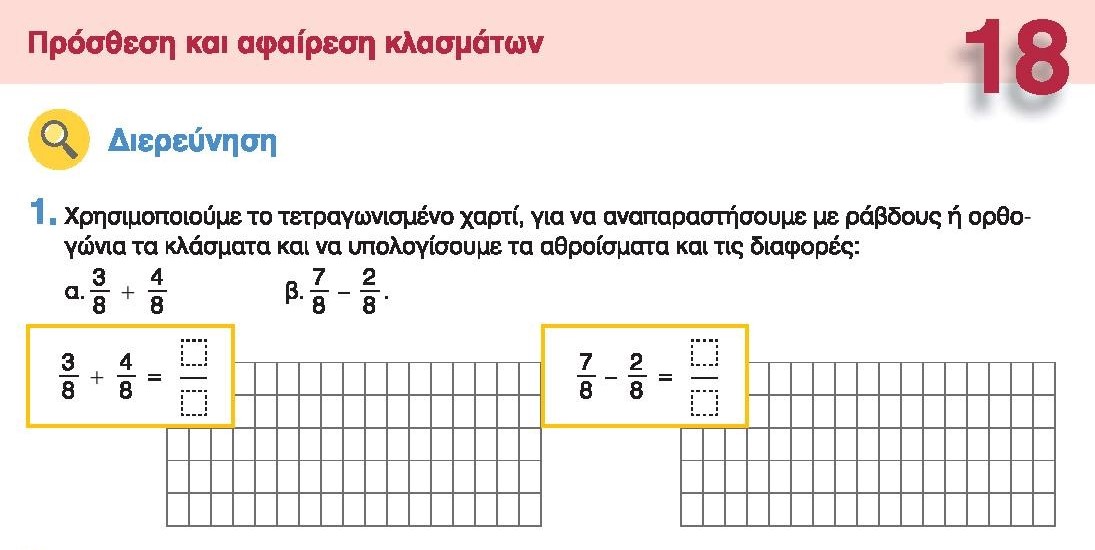 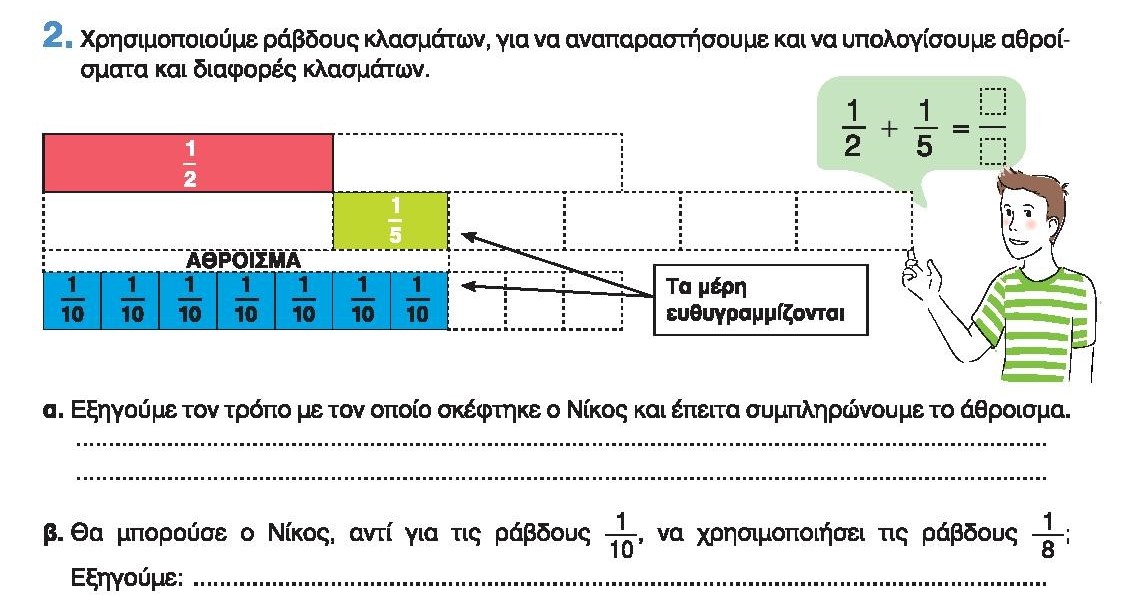 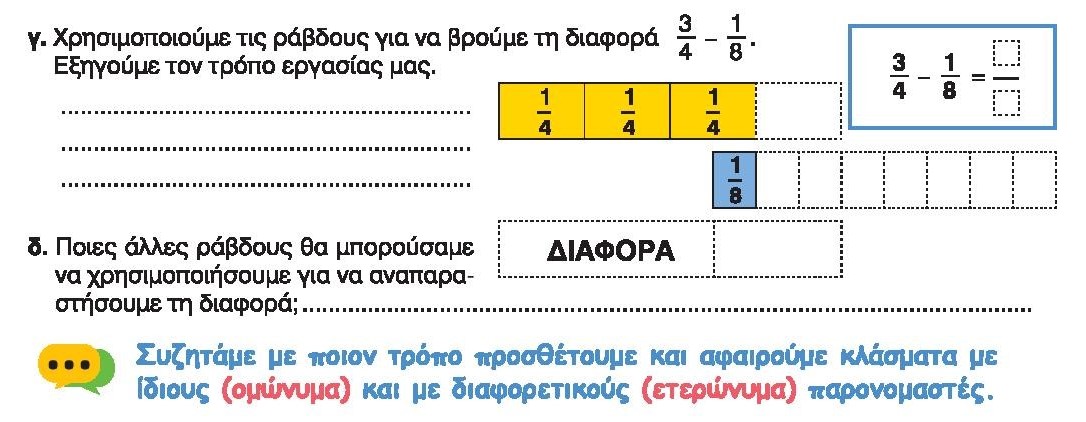 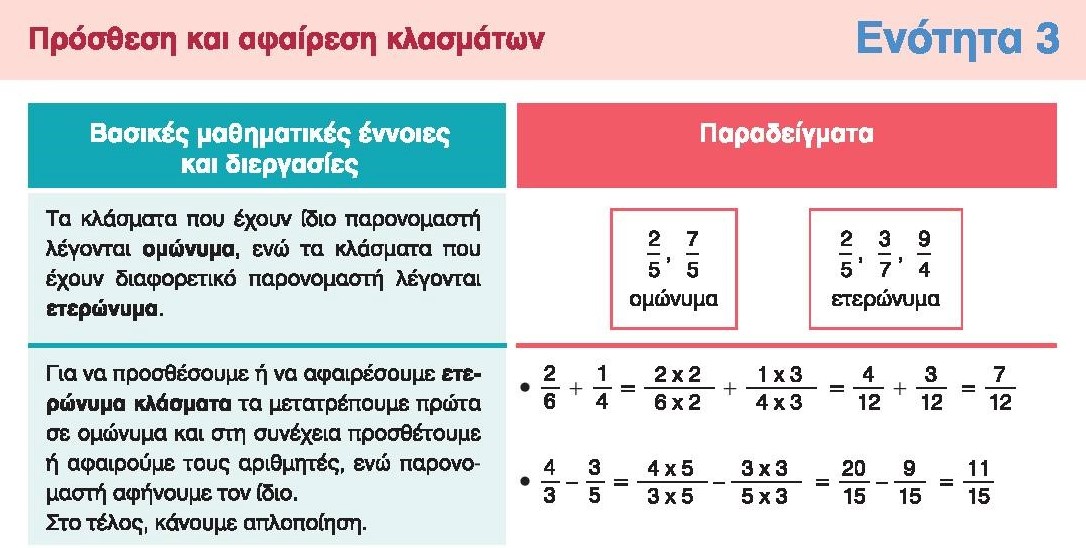 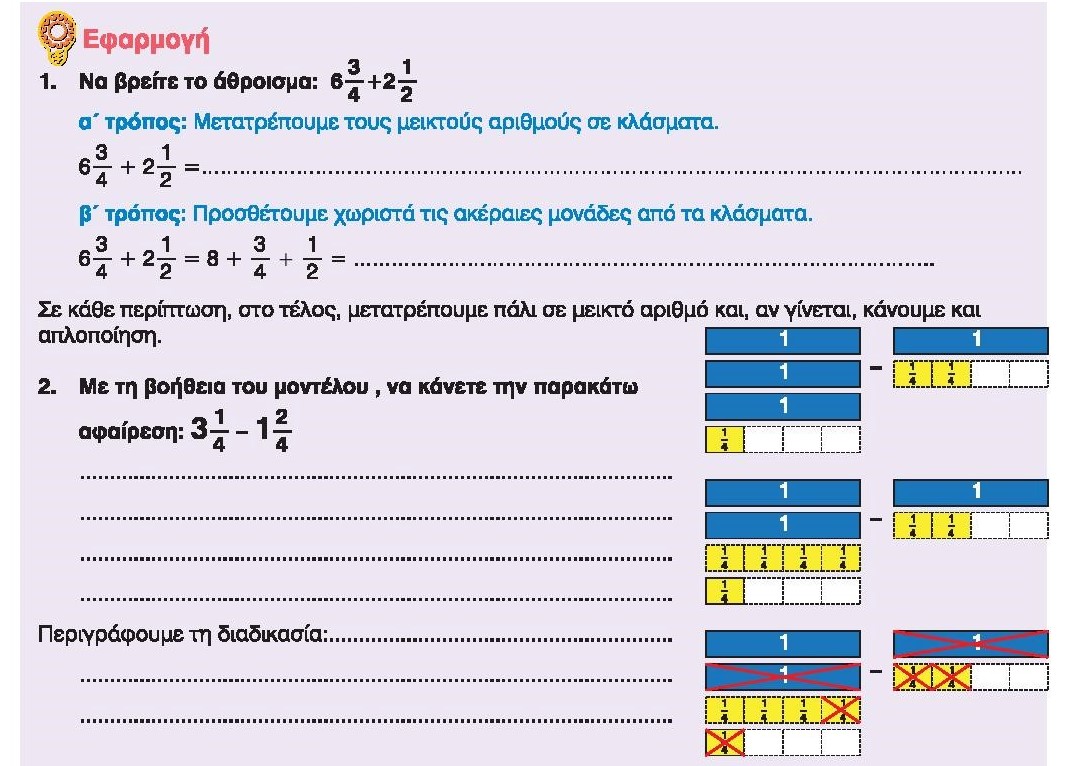 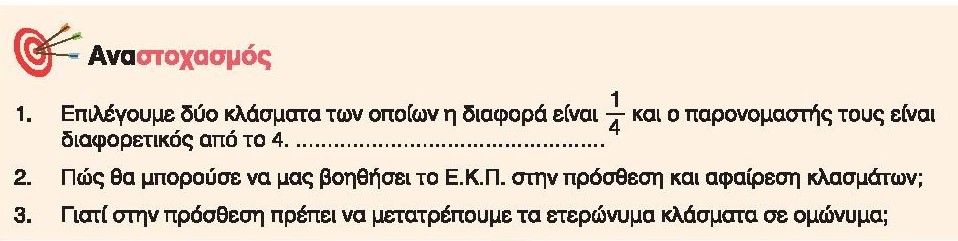 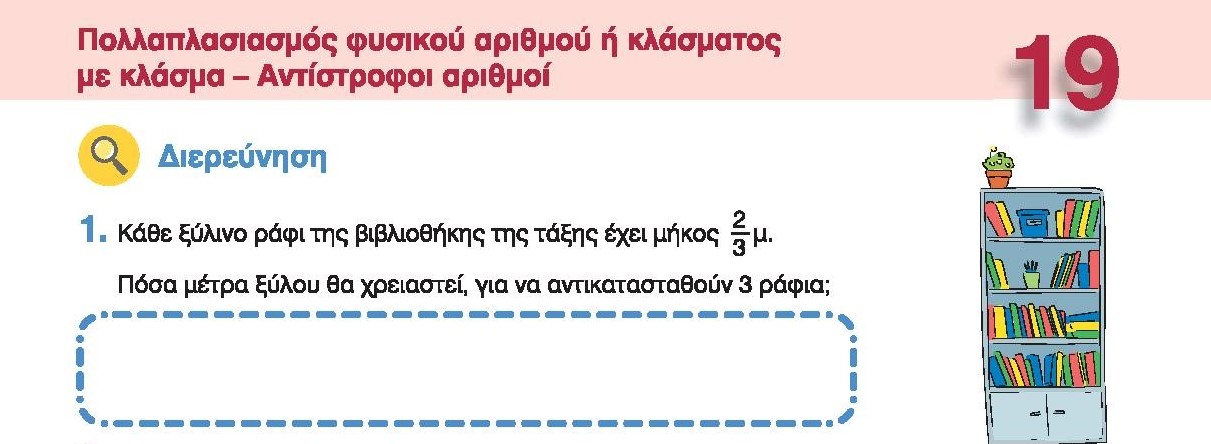 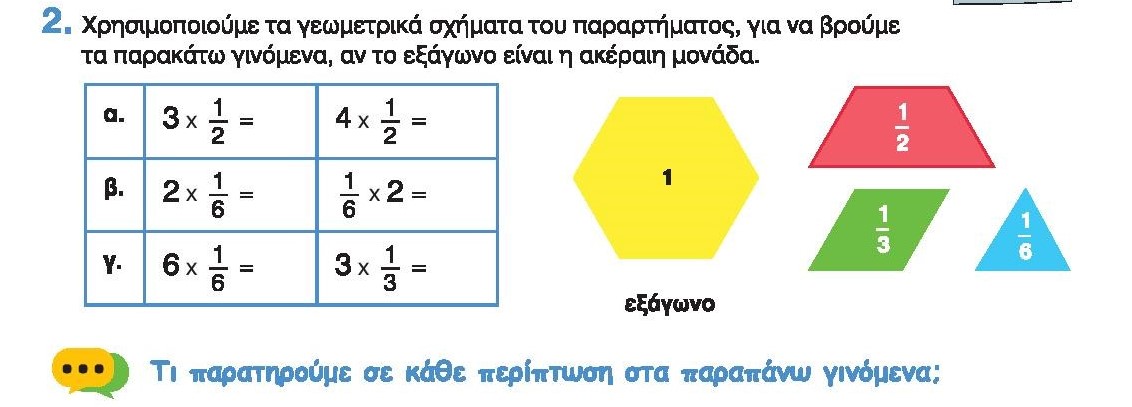 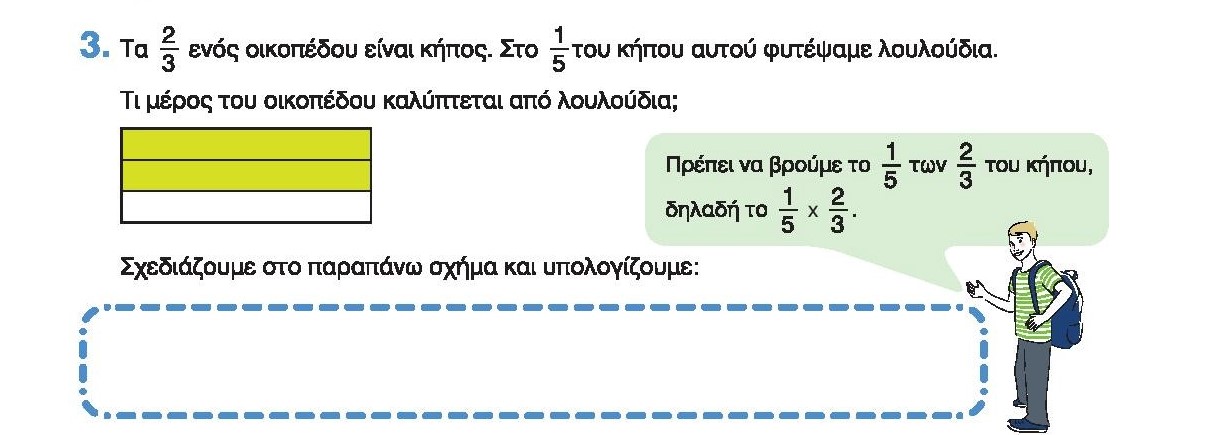 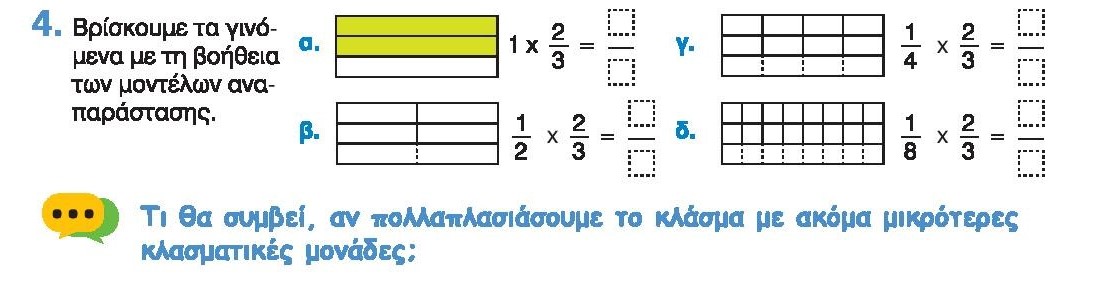 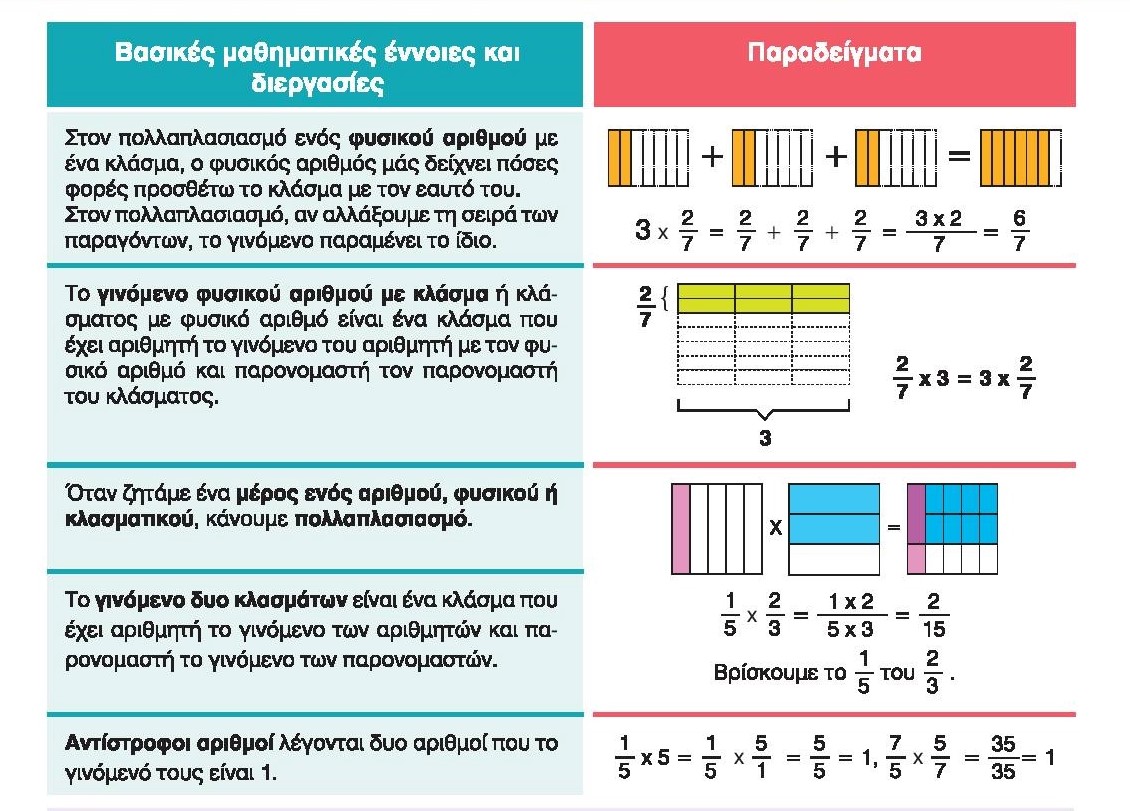 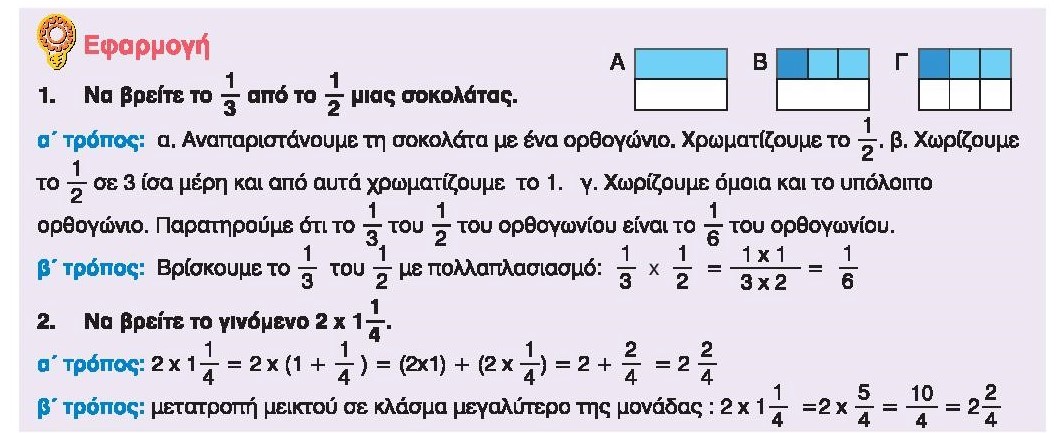 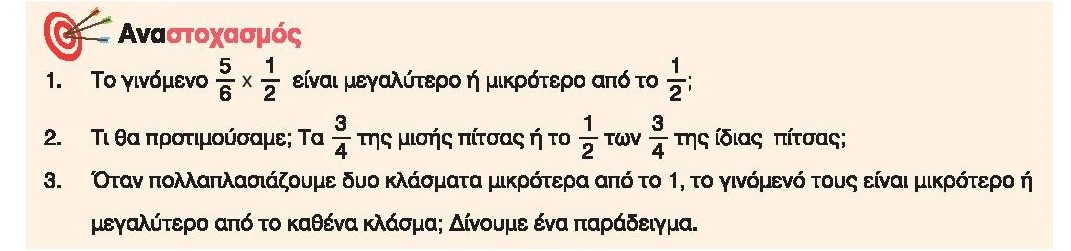 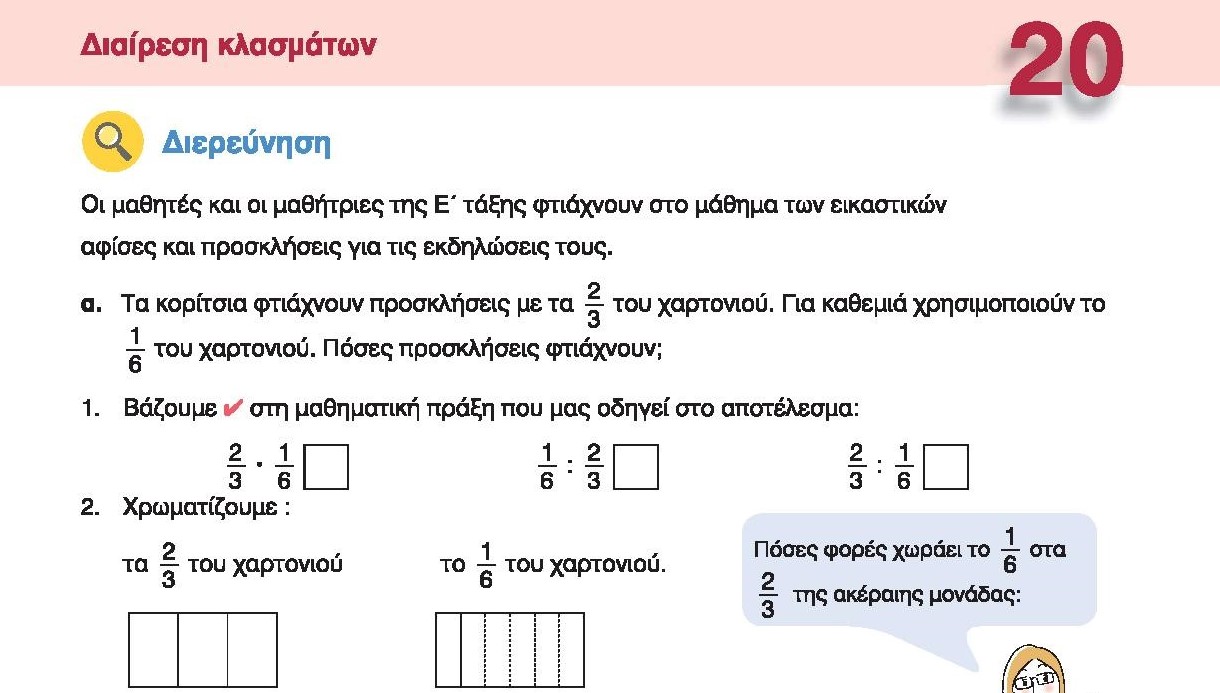 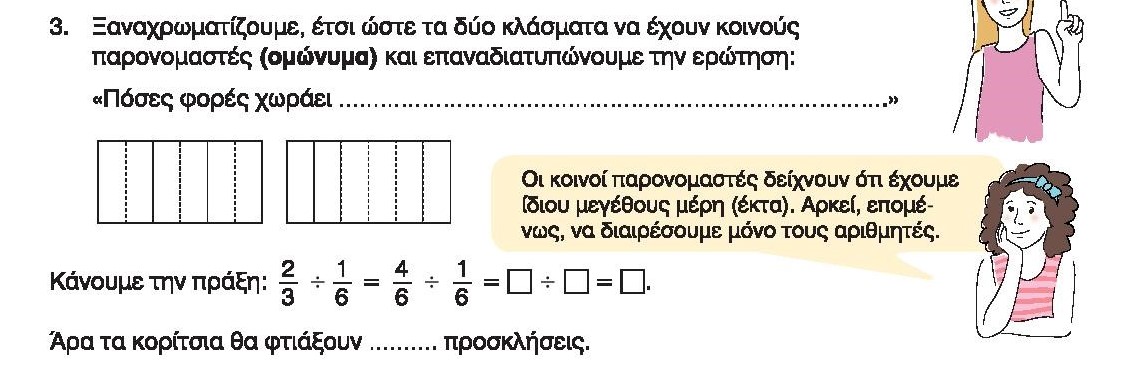 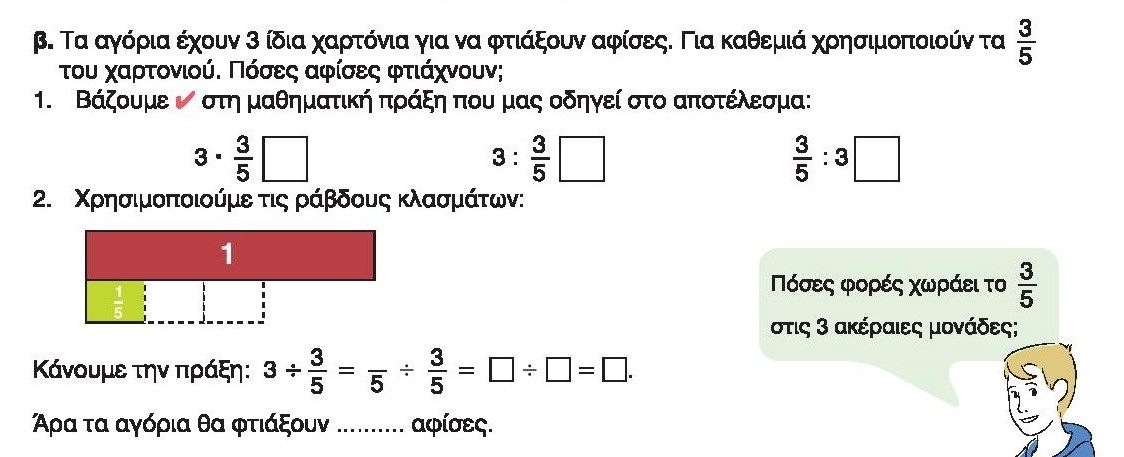 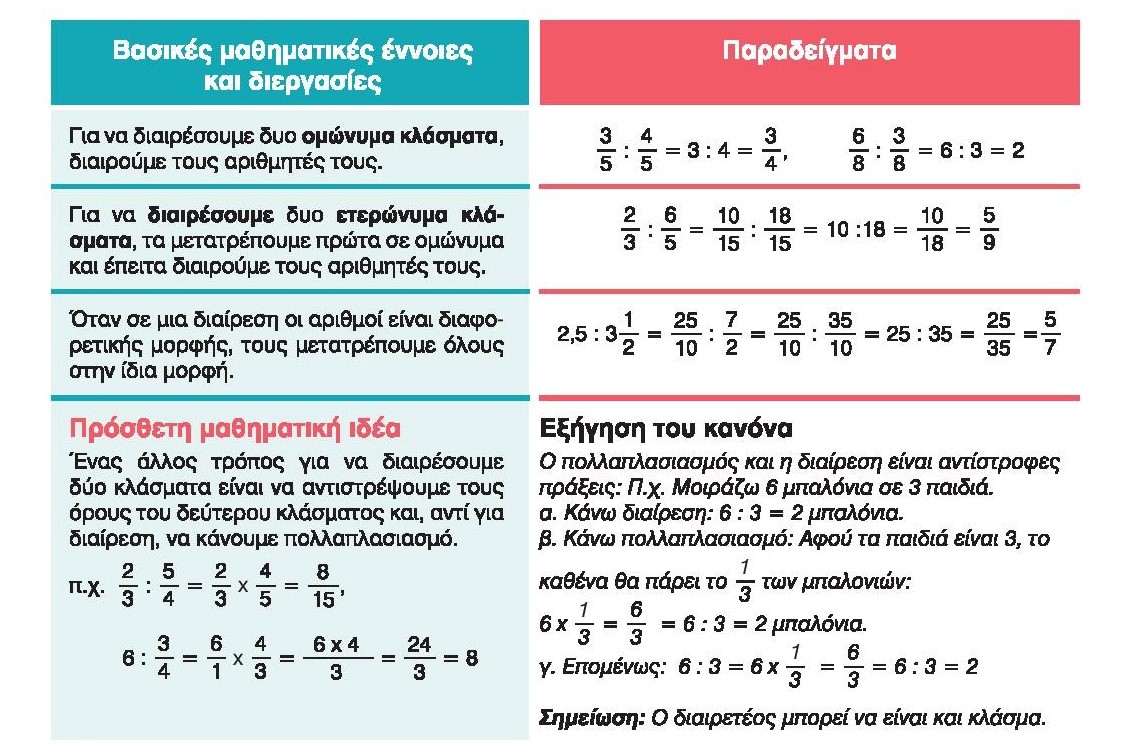 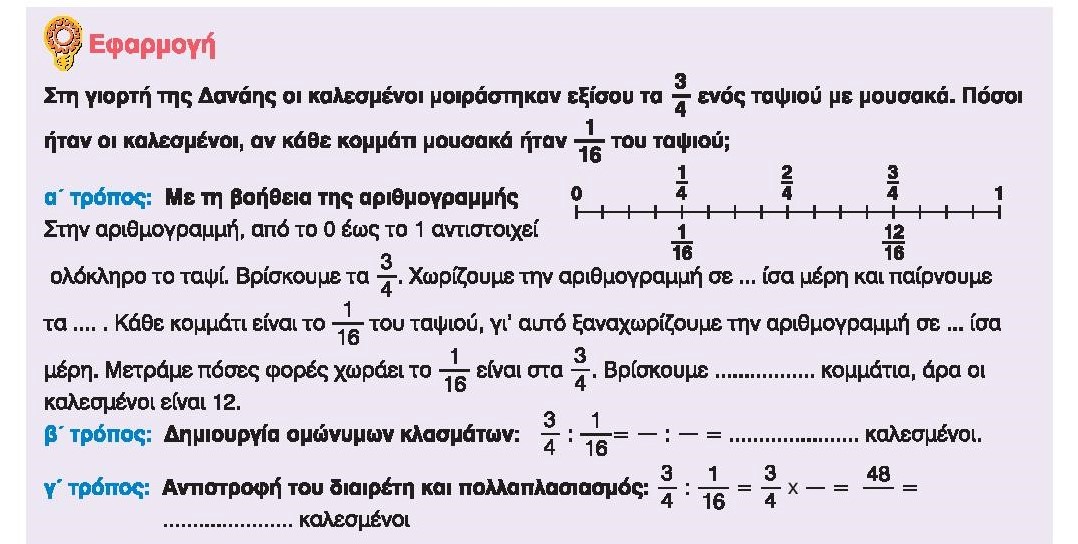 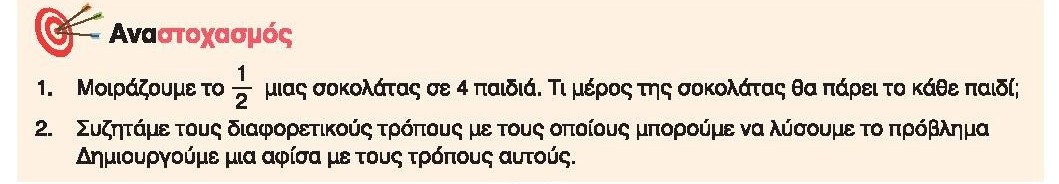 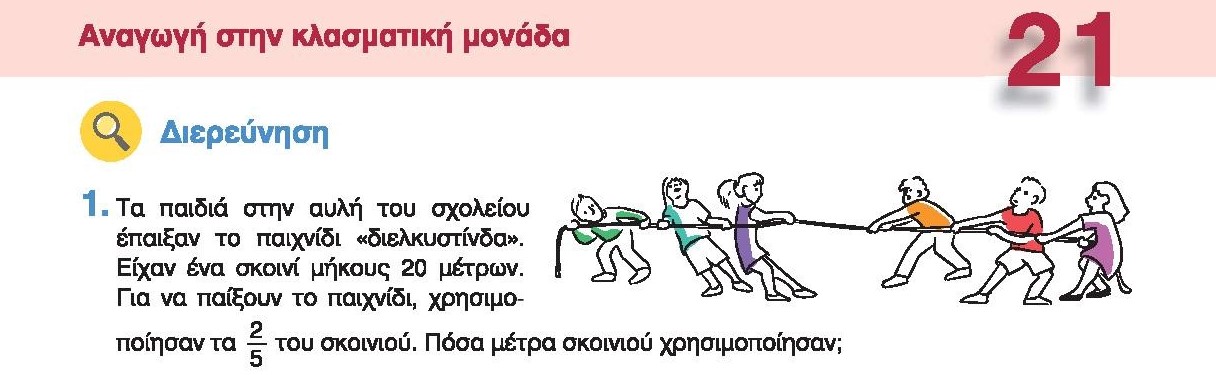 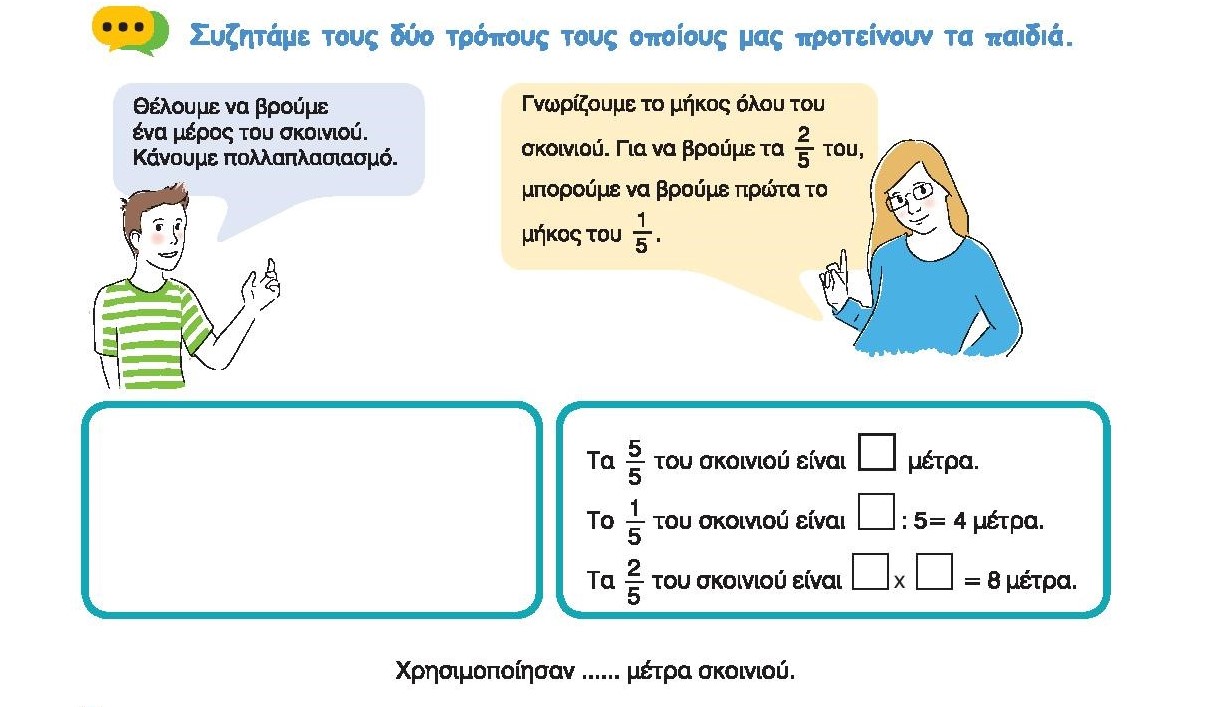 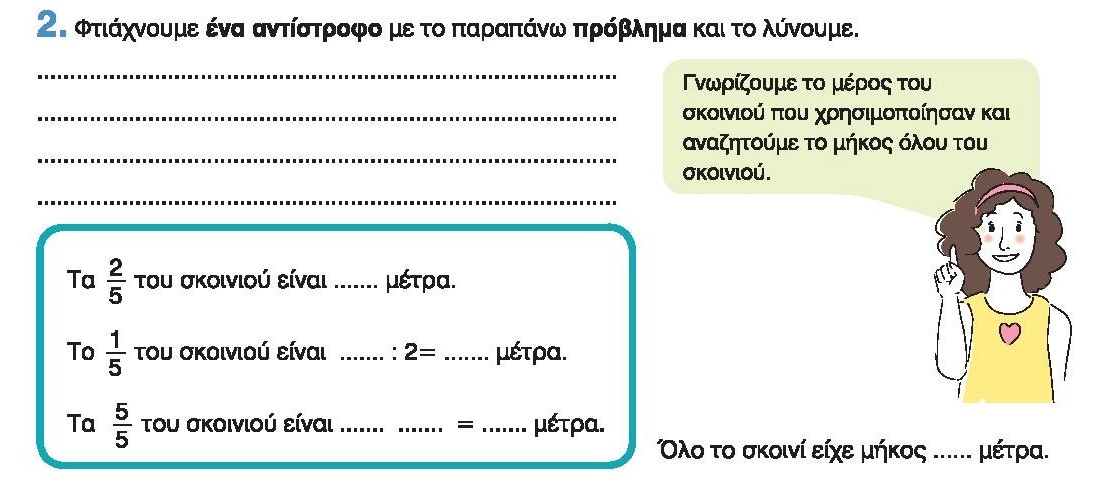 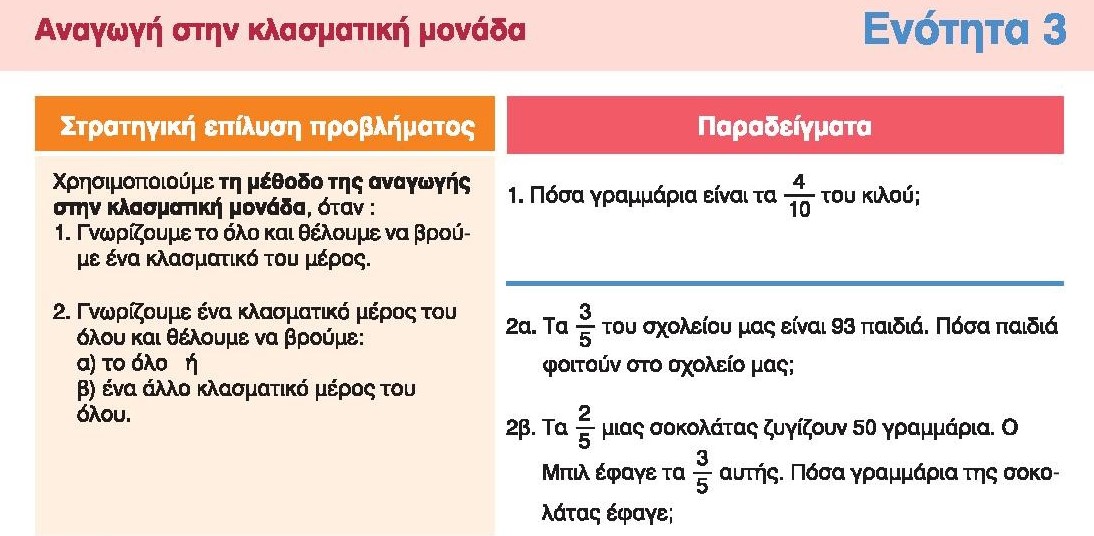 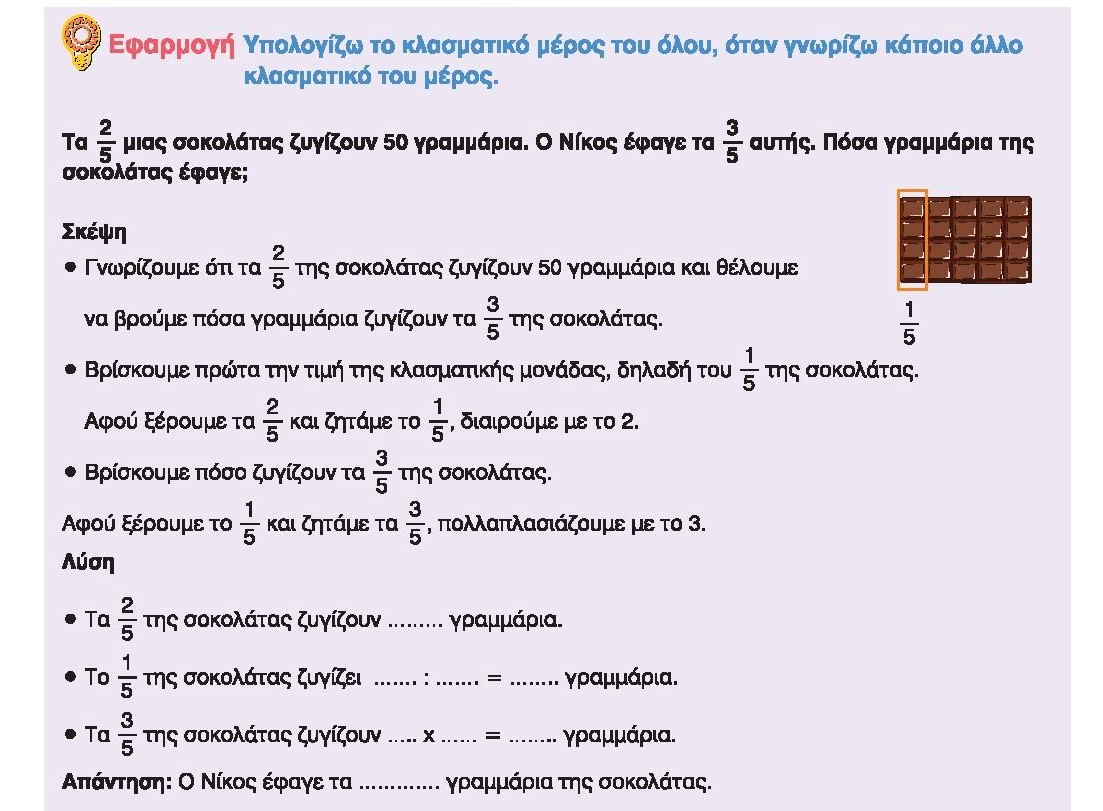 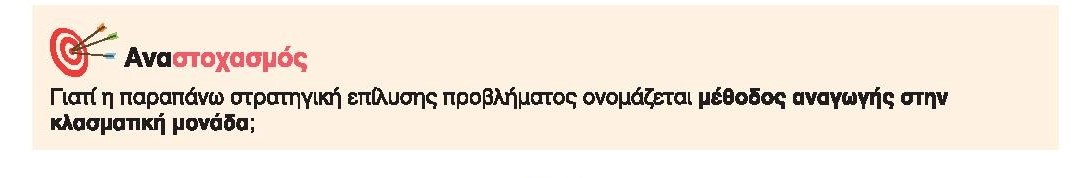